INTRODUCTION TO THE SPIRITUAL LIFE

การแนะนำชีวิตฝ่ายวิญญาณ 

(ITTSL 14)
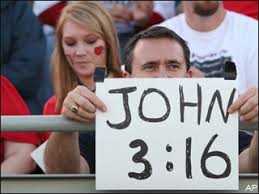 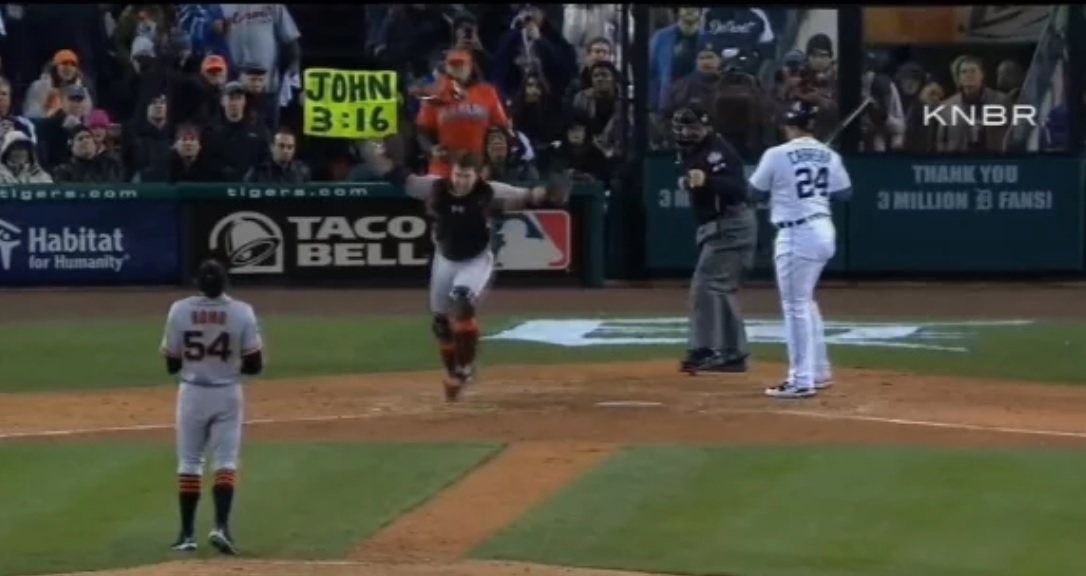 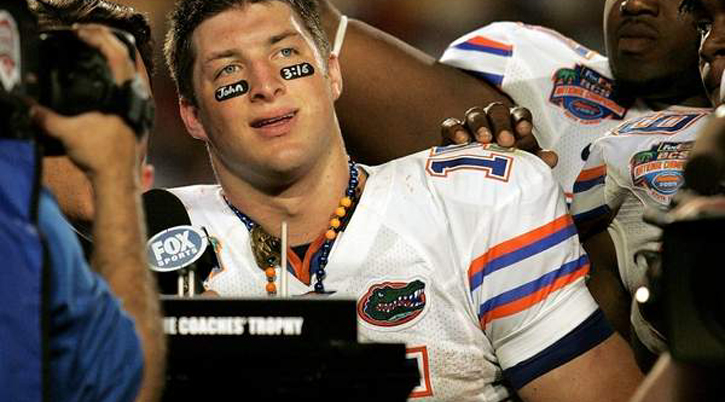 ουτως  γαρ  ηγαπησεν  ο  θεος τον κοσμον  ωστε  τον  υιον   μονογενη εδωκεν  ινα  πας ο πιστευων  εις  αυτον μη  αποληται  αλλ  εχη ζωην  αιωνιον For God loved the world in this way:He gave His Son, the uniquely born One,in order that whosoever believed in Himwould never perish, but have eternal life.
ยอห์น 3:16
พระเจ้าทรงรักโลกขนาดนี้ [หรือ อย่างนี้ว่า] พระองค์ทรงประทานบุตรของพระองค์ ผู้บังเกิดอย่างเอกลักษณ์เฉพาะ เพื่อผู้ใดก็ตามที่วางใจเชื่อในพระองค์ จะไม่พนาศแต่มีชีวิตนิรันดร์
“By faith [applied doctrine] Abraham, being tested, offered up Isaac.  And he who had received the promises offered up his
 only-begotten son [μονογενήςn/ mono-genes = uniquely born son],  
of whom it was said that in Isaac your Seed shall be called, concluding that God was able to raise him up, 
even from the dead, from where he even received him, 
in a figure.[παραβολή / paraboley = analogy]
” (Heb. 11:17-19)

“And the sons of Keturah, Abraham's concubine: She bore Zimran, and Jokshan, and Medan, and Midian, and Ishbak, and Shuah.”
(1 Chron. 1:32, see also Gen. 25:1-6)
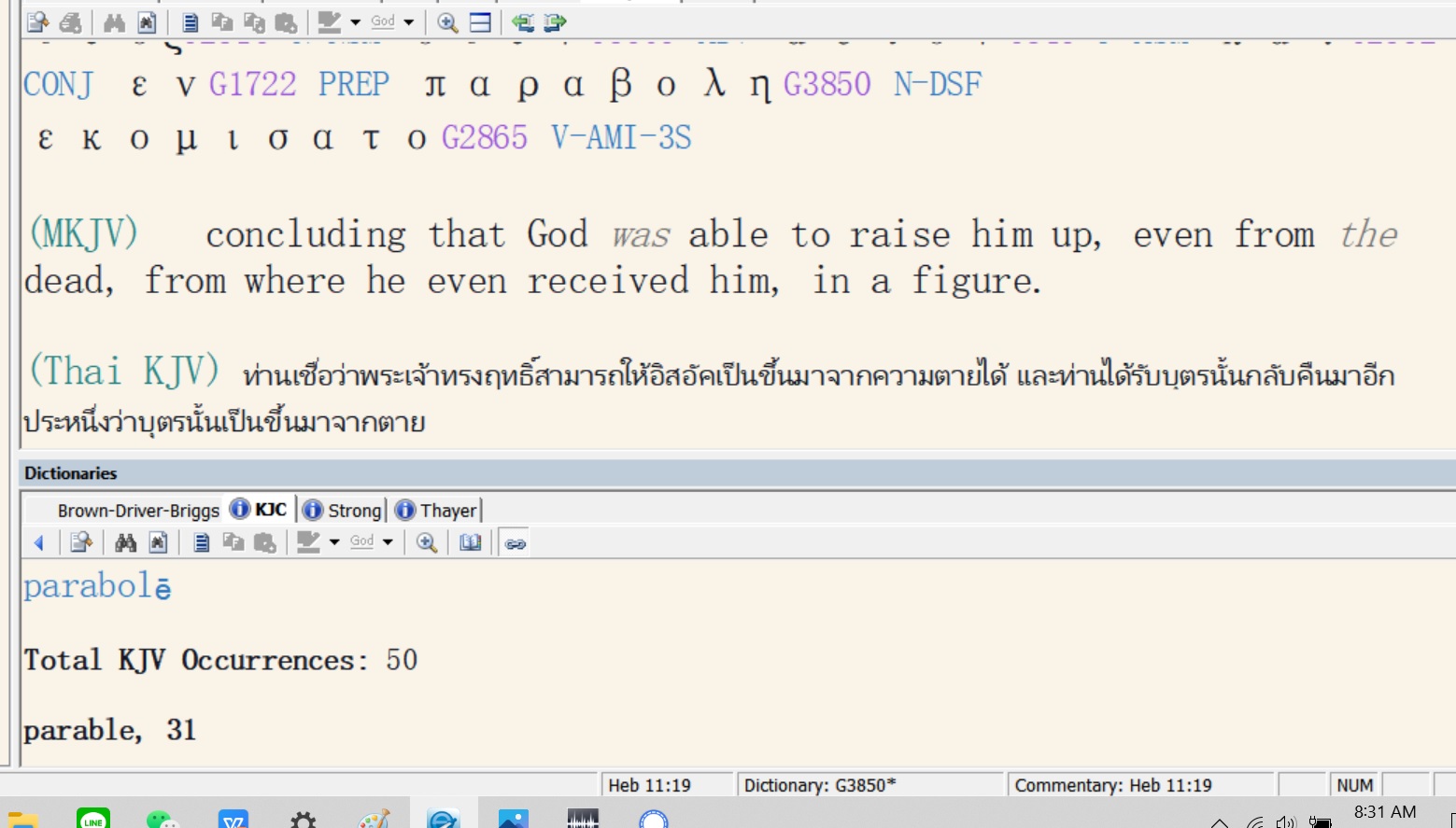 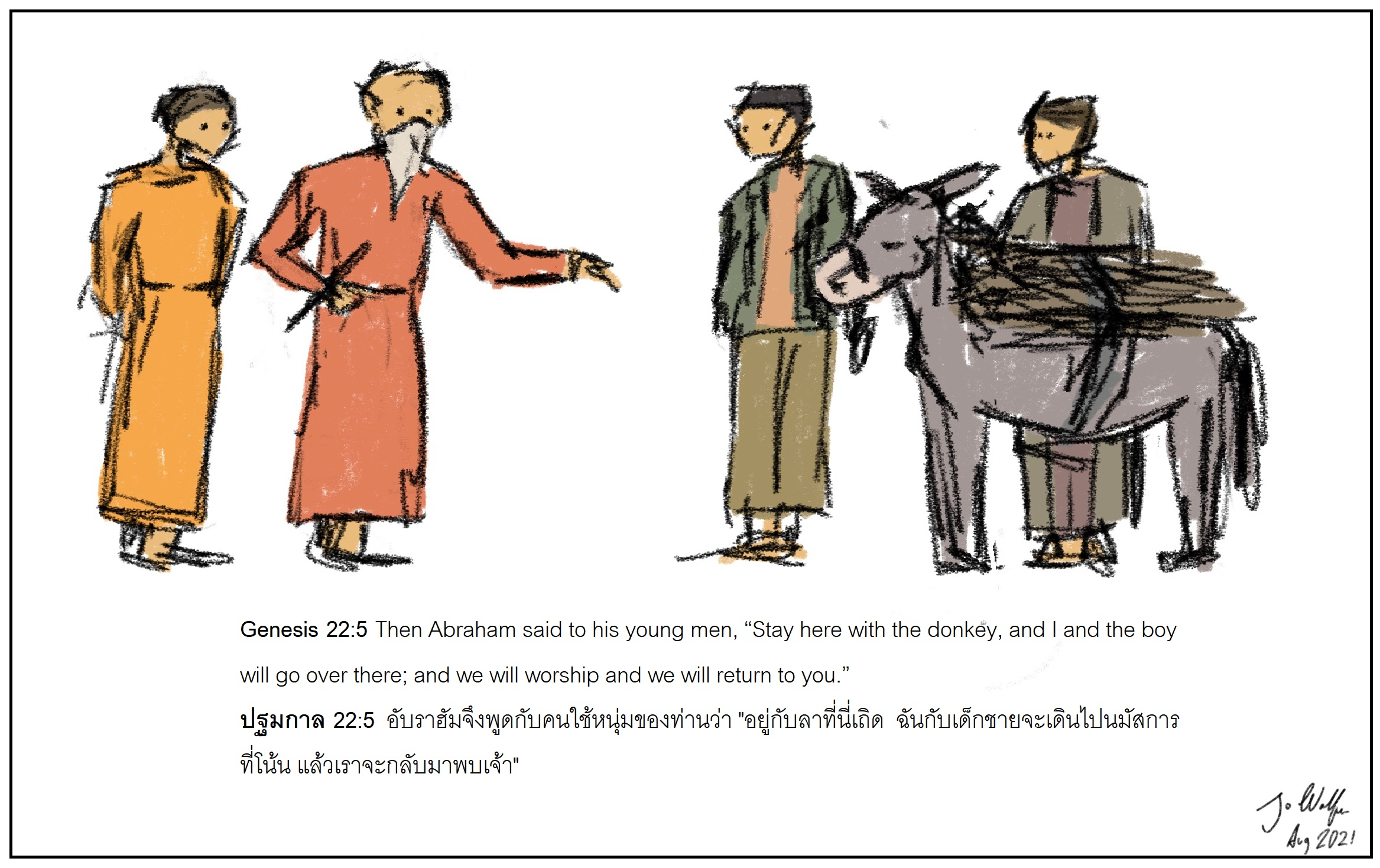 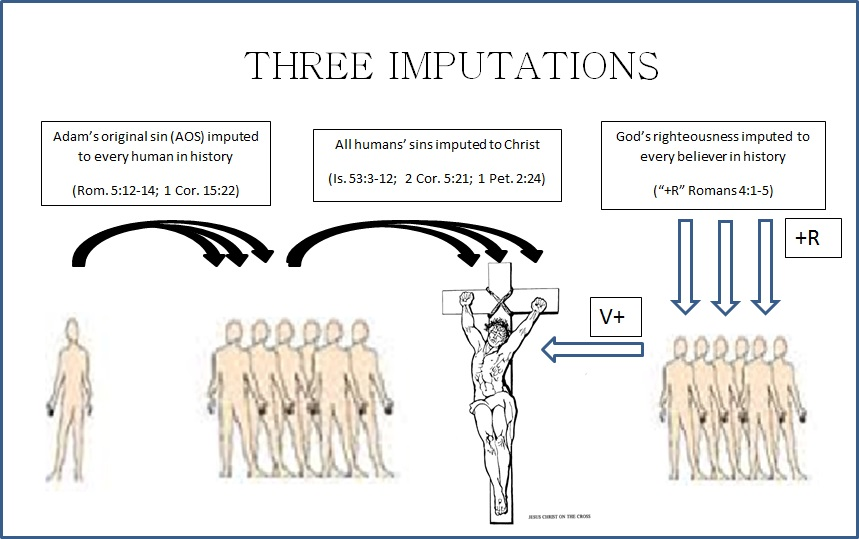 ...ινα  πας ο πιστευων  εις  αυτον μη  αποληται  αλλ  εχη ζωην  αιωνιον ....in order that whosoever believed in Himwould never perish, but have eternal life.
It is the will of God that we all believe in Jesus Christ 
and spend eternity in heaven with Him.
เป็นนำพระทัยของพระเจ้าที่ทุกคนเชื่อในพระเยซูคริสต์และมีชีวิตนิรันดร์กับพระองค์บนสวรรค์
1Ti 2:3  For this is good and acceptable in the sight of 
God  our  Savior,  2:4  who will have all men to be saved  [phase 1] and to come to the knowledge of the truth [phase 2] . 

1 ทิโมธิ 2:3  การเช่นนี้เป็นการดีและเป็นที่ชอบในสายพระเนตรของพระเจ้า 
พระผู้ช่วยให้รอดของเรา   2:4  ผู้ทรงมีพระประสงค์ให้คนทั้งปวงรอด
 และให้มาถึงความรู้ในความจริงนั้น
2 เปโตร 3:9

(MKJV)  The Lord is not slow concerning His promise, as some count slowness, but is long-suffering toward us, not purposing that any should perish, but that all should come to repentance.
(Thai KJV)  องค์พระผู้เป็นเจ้าไม่ได้ทรงเฉื่อยช้าในเรื่องพระสัญญาของพระองค์ ตามที่บางคนคิดนั้น แต่พระองค์ได้ทรงอดกลั้นพระทัยไว้ เพราะเห็นแก่เราทั้งหลายมาช้านาน ไม่ทรงประสงค์ที่จะให้ผู้หนึ่งผู้ใดพินาศเลย แต่ทรงปรารถนาที่จะให้คนทั้งปวงกลับใจเสียใหม่
www.ibdoctrine.org
สามเฟสในชีวิตคริสเตียน / The 3 Phases of the Spiritual Life